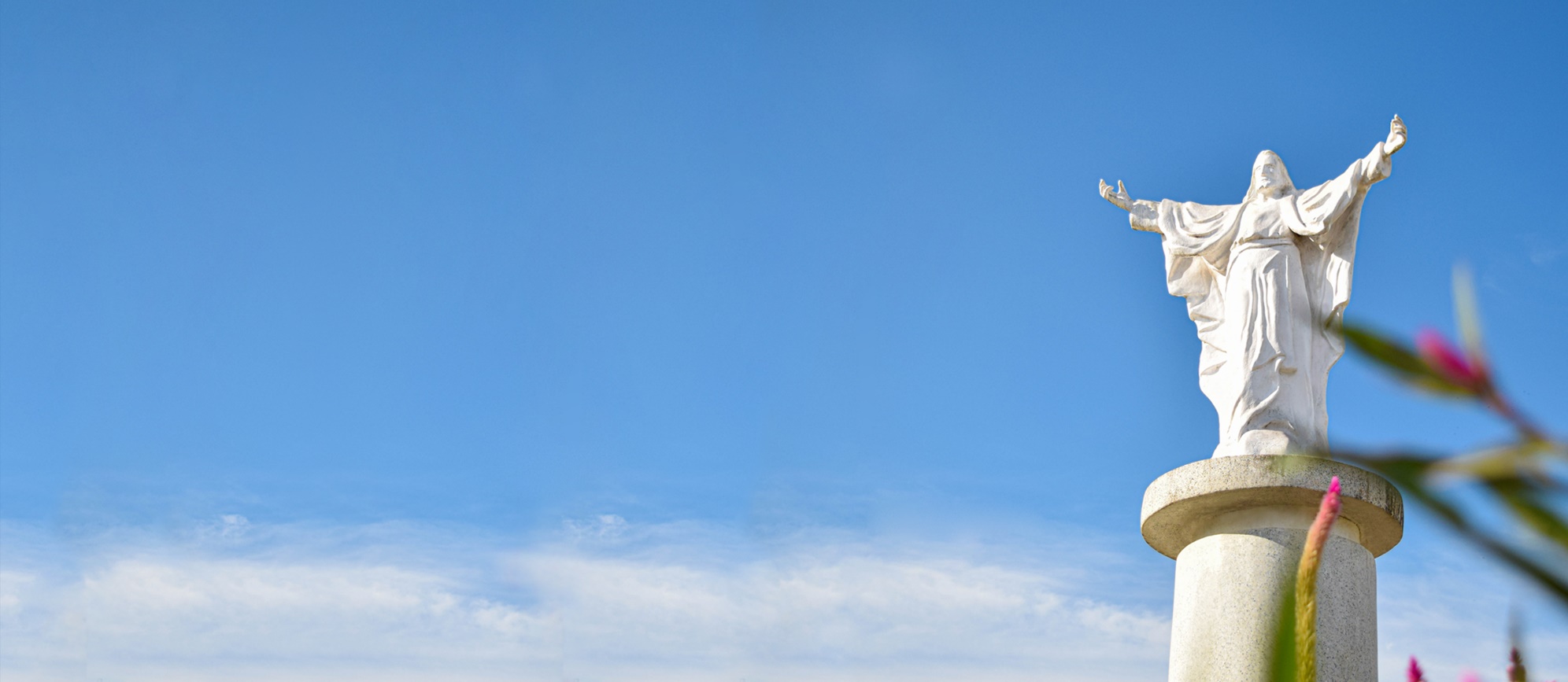 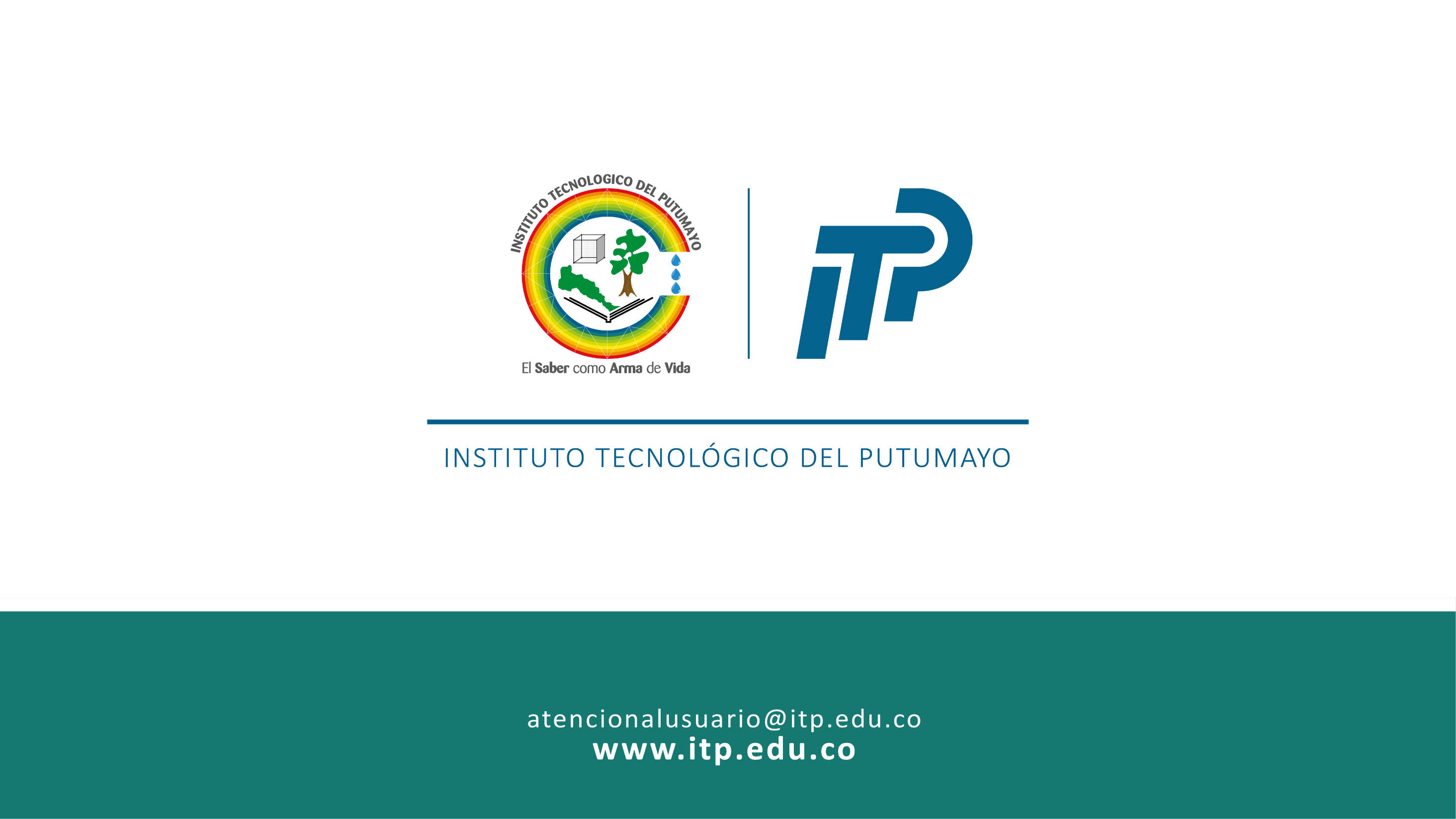 AREA, DEPARTAMENTO U OFICINA
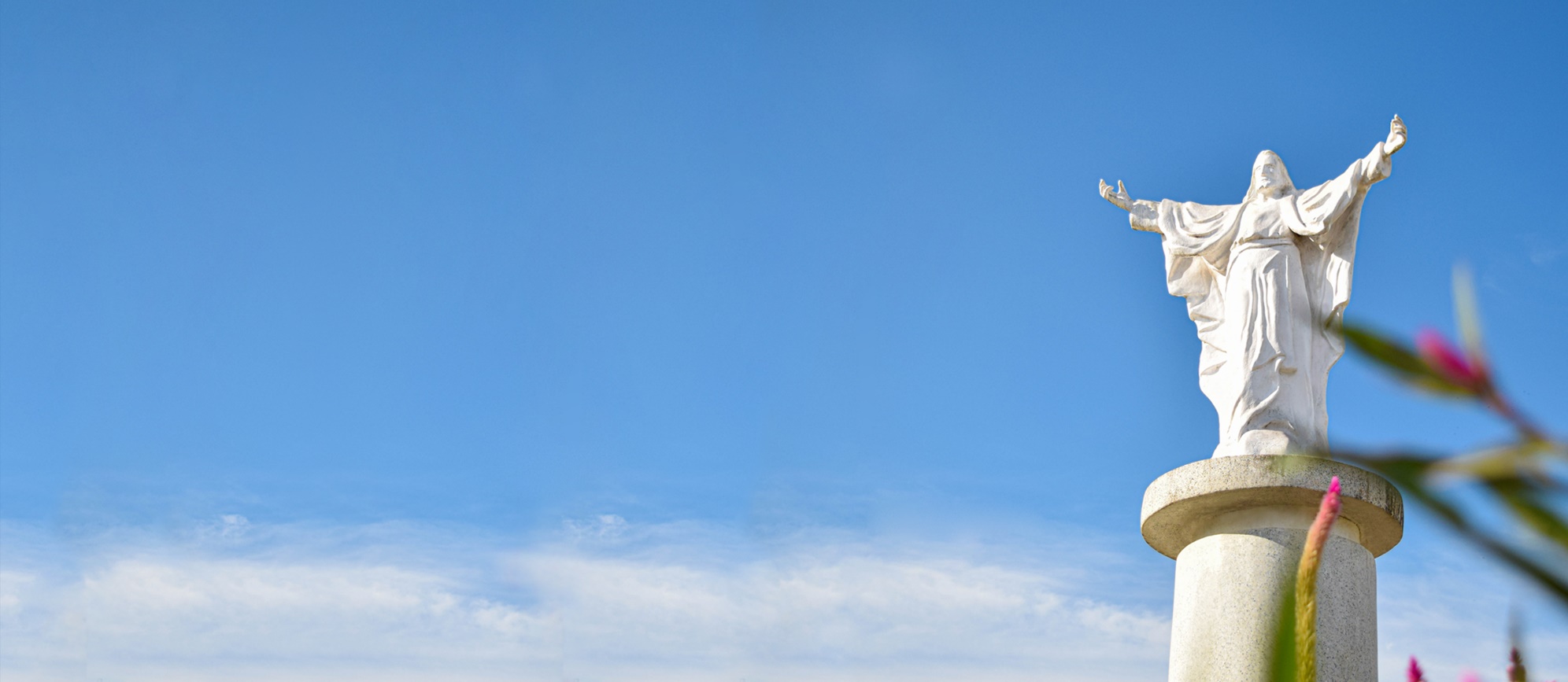 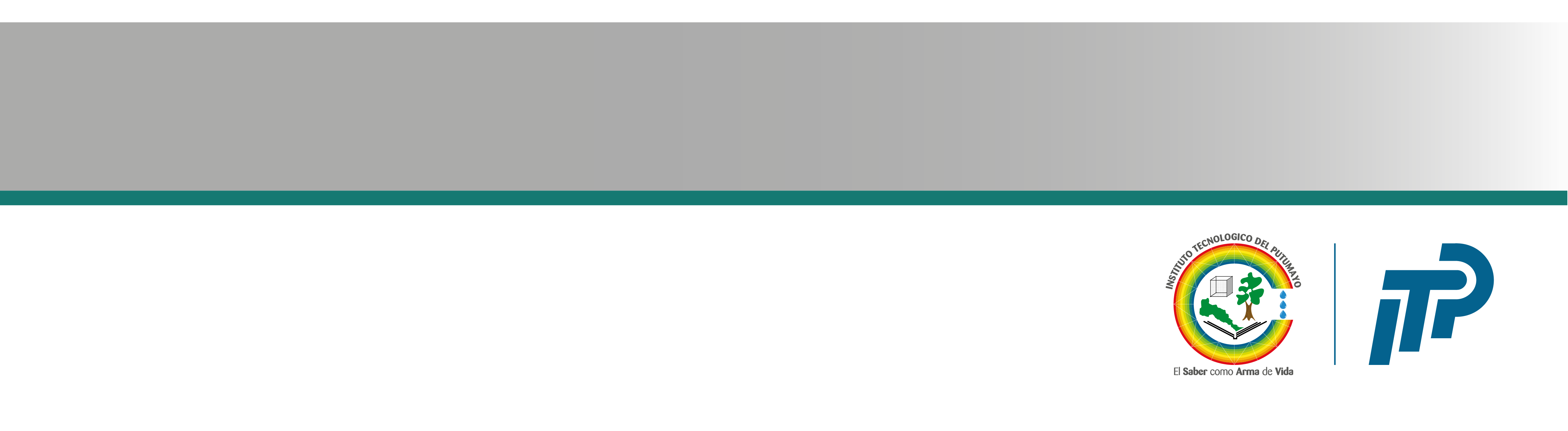 TÍTULO DE LA PRESENTACIÓN
Títulos

. Subtítulos

Veniam, quis nostrud exerci tation ullamcorper suscipit lobortis nisl ut aliquip ex ea commodo consequat. Duis autem vel eum. 

. Ítem 1

Dignissim qui blandit praesent luptatum zzril delenit augue duis dolore te feugait nulla facilisi.

. Ítem 2  Descripción

Laoreet dolore magna aliquam erat volutpat. Ut wisi enim ad minim veniam, quis nostrud exerci tation ullamcorper suscipit lobortis nisl ut aliquip ex ea..
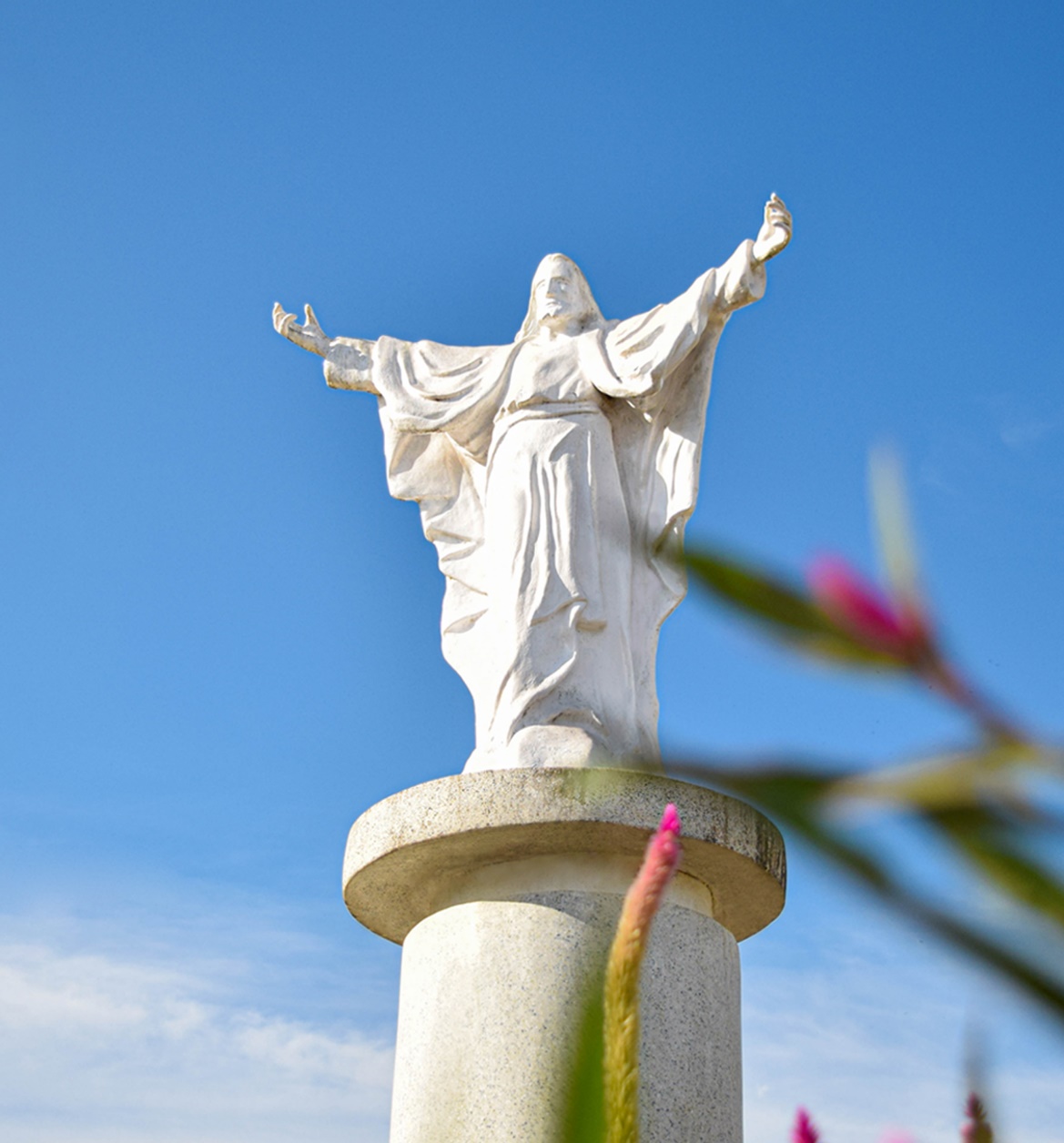